Predictive Learning Analytics

HUCBMS 2018
Heads of University Centres of Biomedical Sciences 25th anniversary conference

If you want to vote and share, log into: 

https://pollev.com/bartrienties552
@DrBartRienties

Professor of Learning Analytics
A special thanks to Avinash Boroowa, Shi-Min Chua, Simon Cross, Doug Clow, Chris Edwards, Rebecca Ferguson, Mark Gaved, Christothea Herodotou, Martin Hlosta, Wayne Holmes, Garron Hillaire, Simon Knight, Nai Li, Vicky Marsh, Kevin Mayles, Jenna Mittelmeier, Vicky Murphy,  Quan Nguygen, Tom Olney, Lynda Prescott, John Richardson, Saman Rizvi, Jekaterina Rogaten, Matt Schencks, Mike Sharples, Dirk Tempelaar, Belinda Tynan, Lisette Toetenel, Thomas Ullmann, Denise Whitelock, Zdenek Zdrahal,  and others…
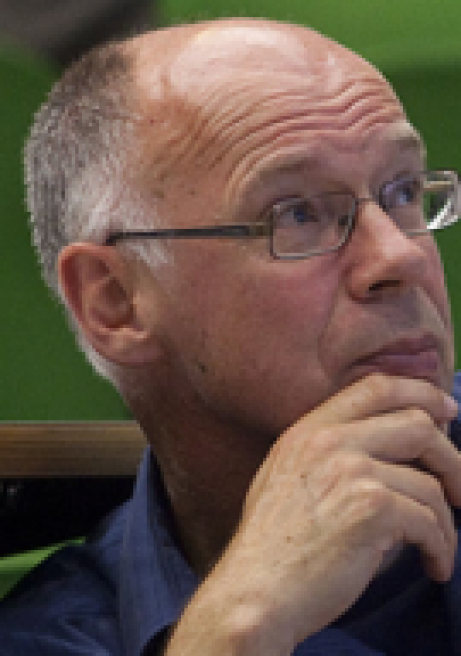 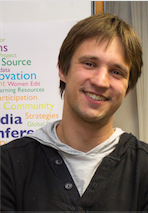 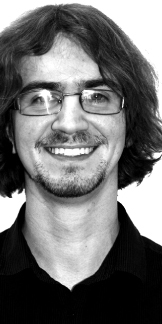 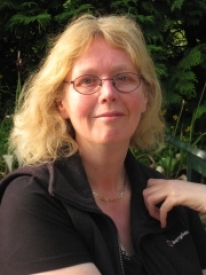 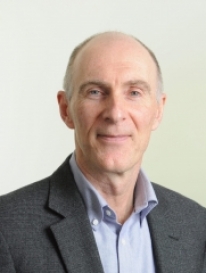 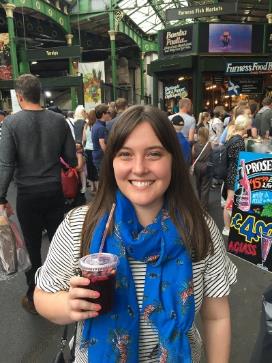 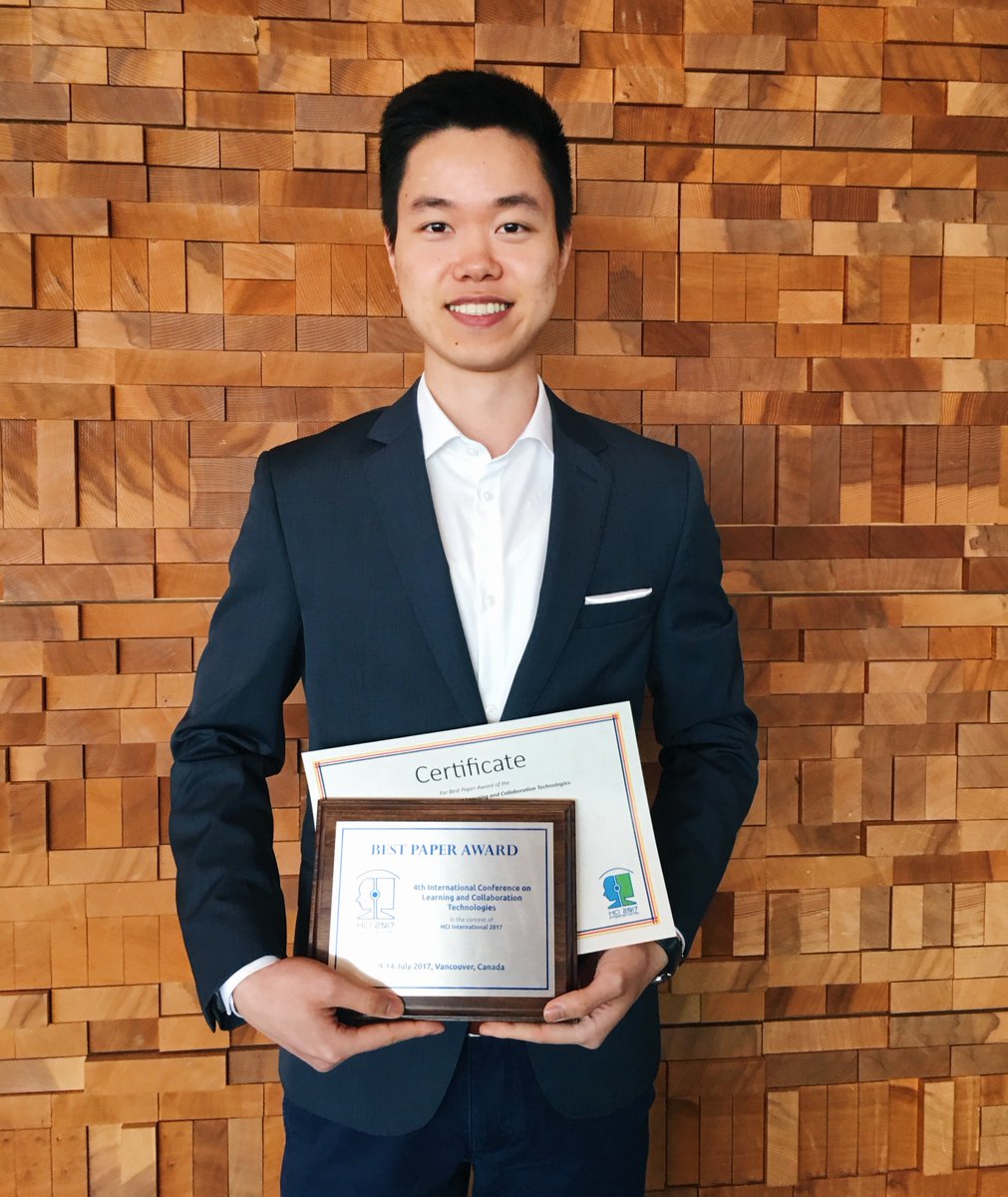 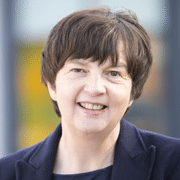 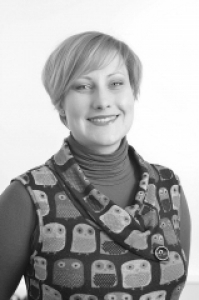 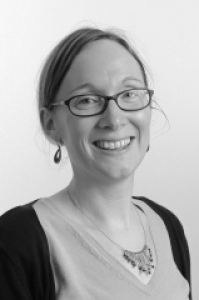 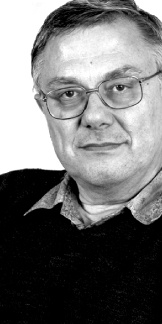 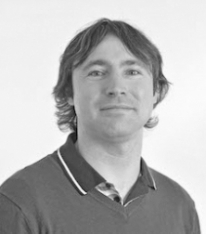 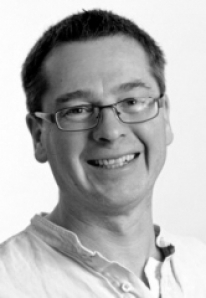 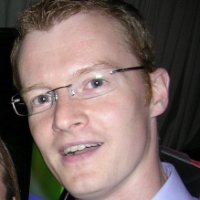 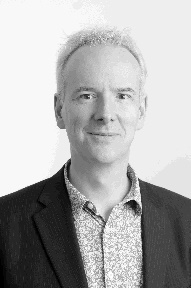 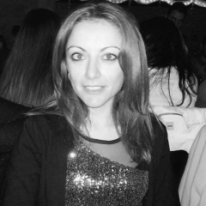 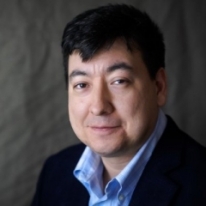 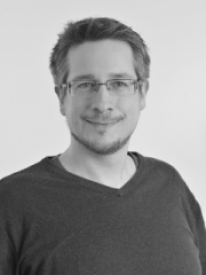 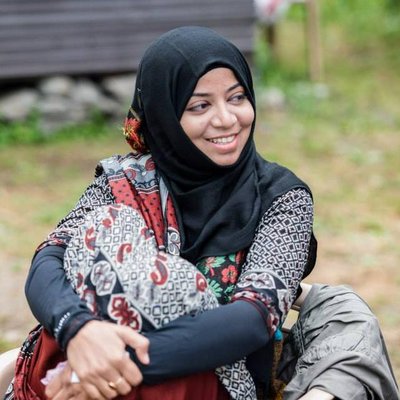 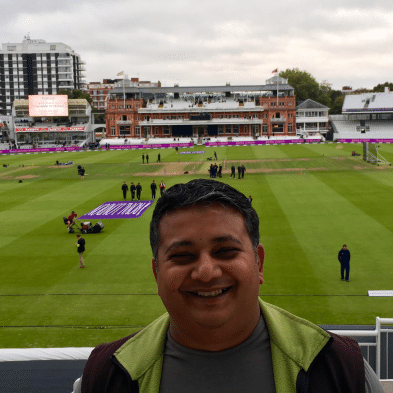 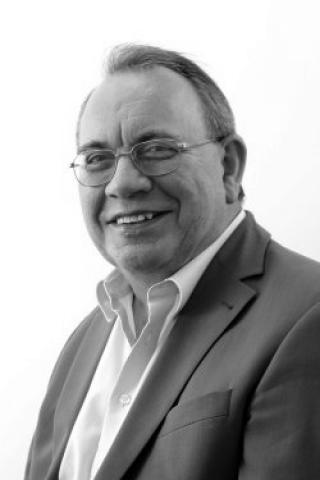 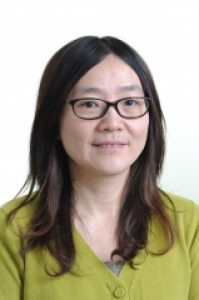 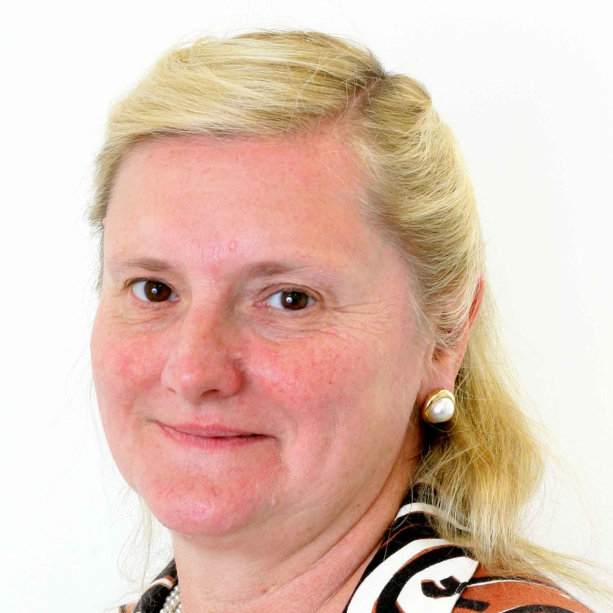 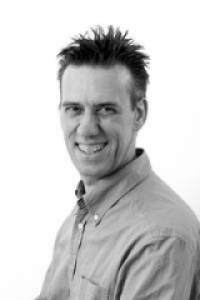 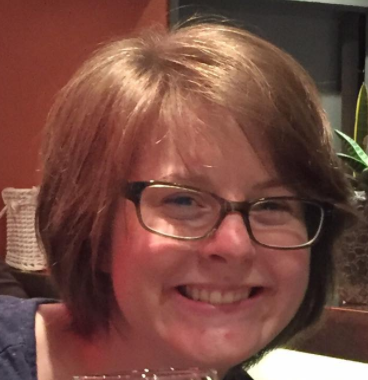 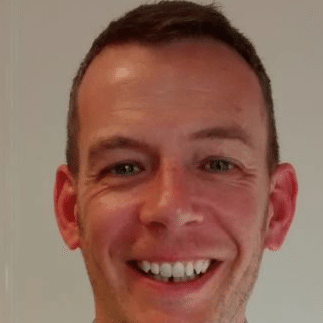 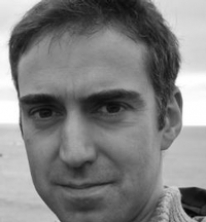 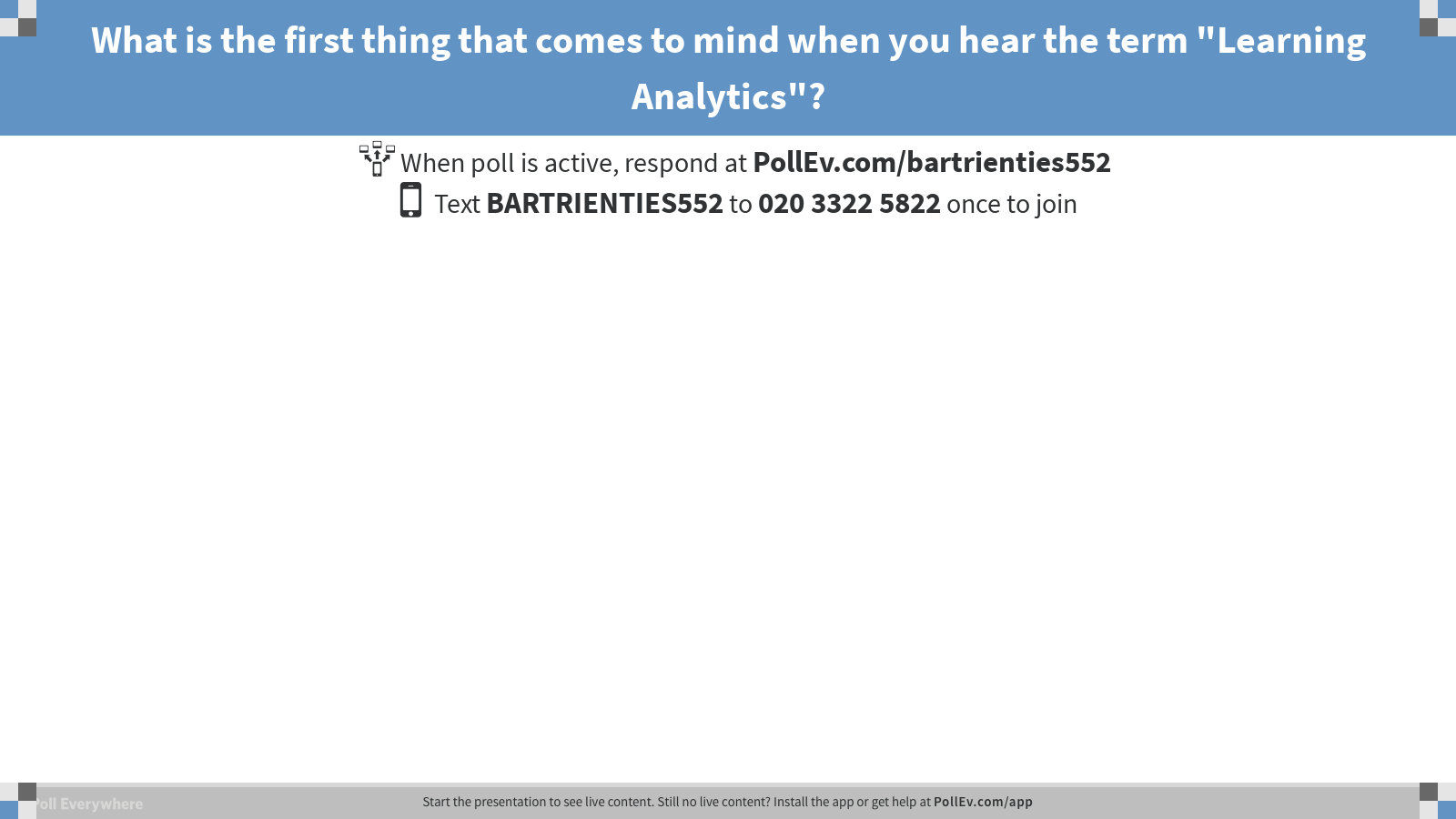 [Speaker Notes: Poll Title: What is the first thing that comes to mind when you hear the term "Learning Analytics"?
https://www.polleverywhere.com/free_text_polls/z0HKA5mcfAxVPXj]
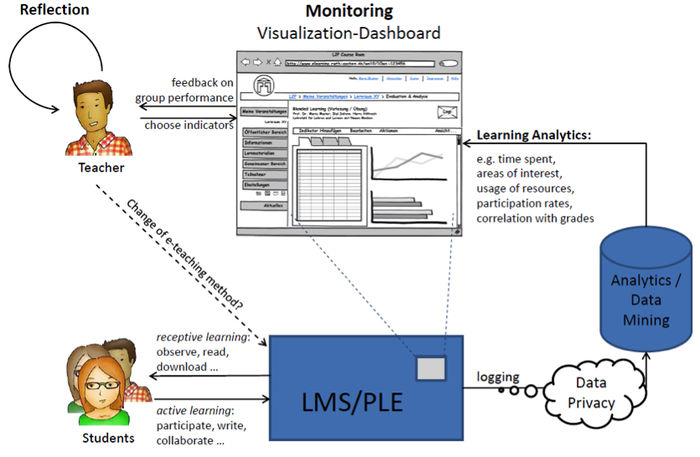 Dyckhoff, A. L., Zielke, D., Bültmann, M., Chatti, M. A., & Schroeder, U. (2012). Design and Implementation of a Learning Analytics Toolkit for Teachers. Journal of Educational Technology & Society, 15(3), 58-76.
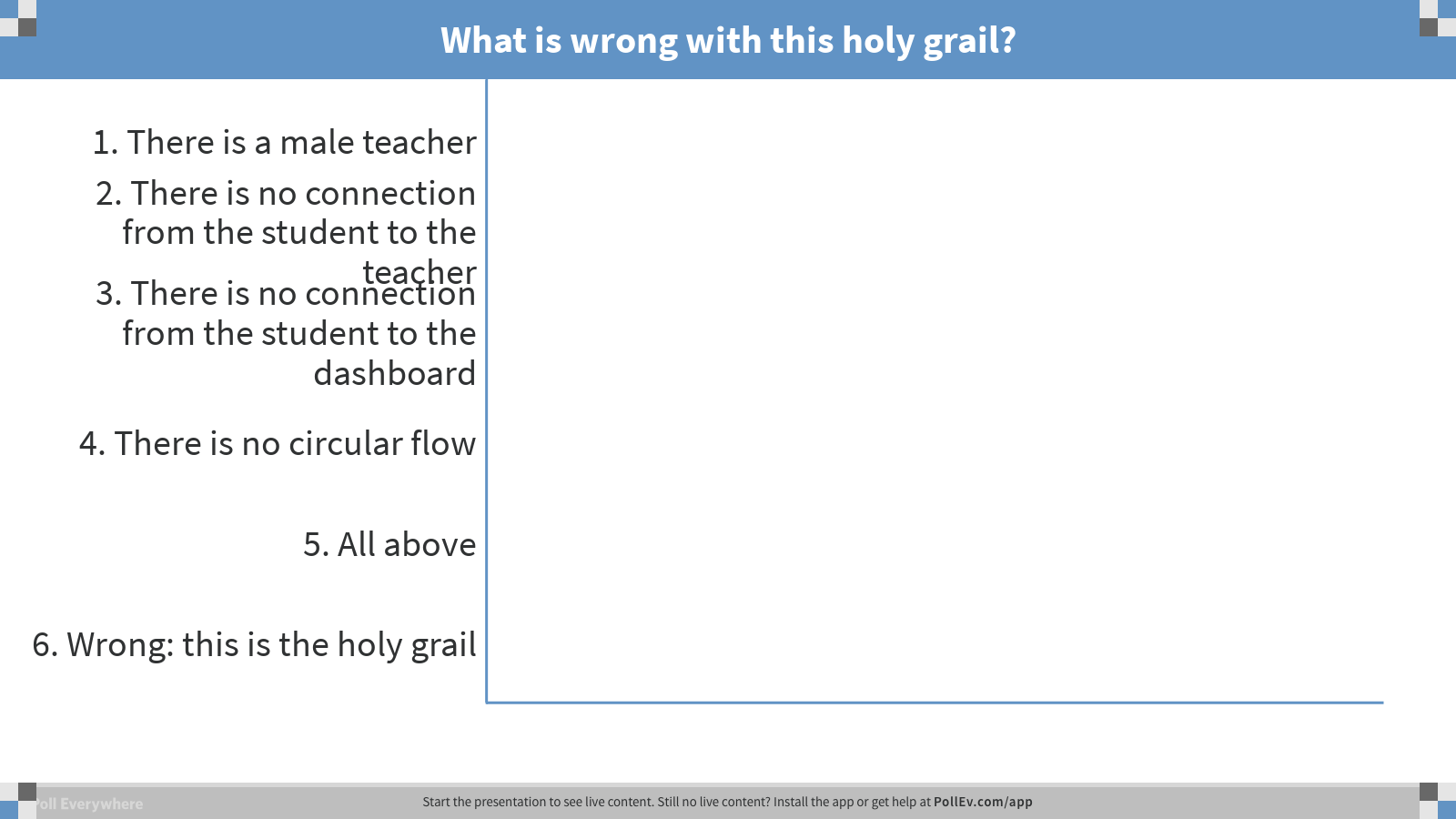 [Speaker Notes: Poll Title: What is wrong with this holy grail?
https://www.polleverywhere.com/multiple_choice_polls/ExlwUwMcyZFIphm]
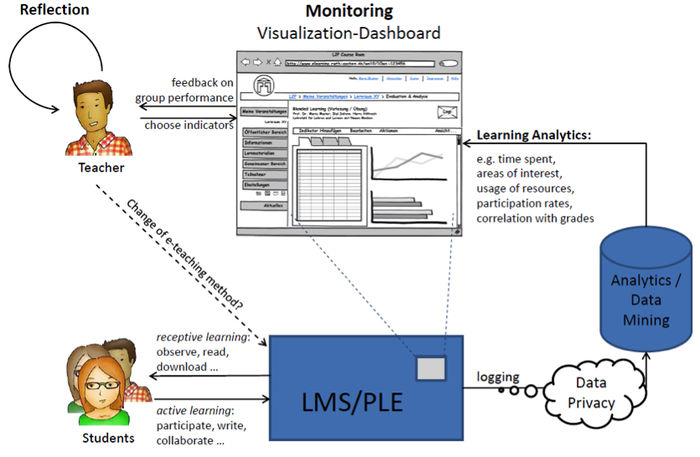 Dyckhoff, A. L., Zielke, D., Bültmann, M., Chatti, M. A., & Schroeder, U. (2012). Design and Implementation of a Learning Analytics Toolkit for Teachers. Journal of Educational Technology & Society, 15(3), 58-76.
Big Data is messy!!!
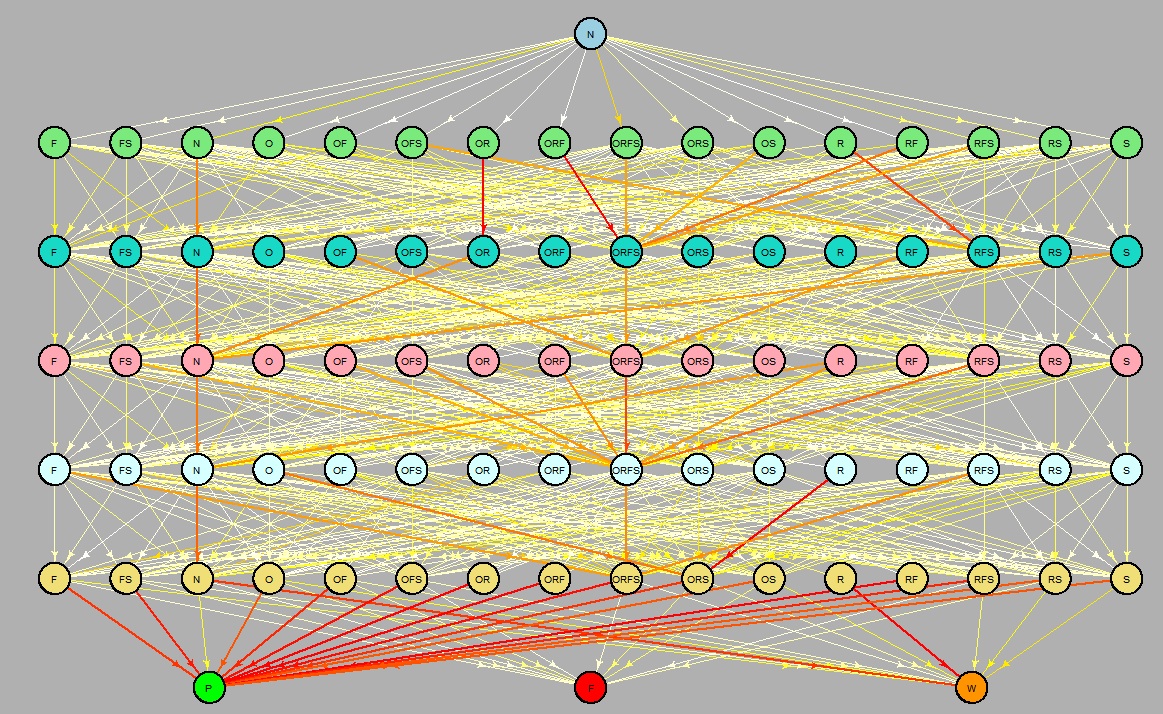 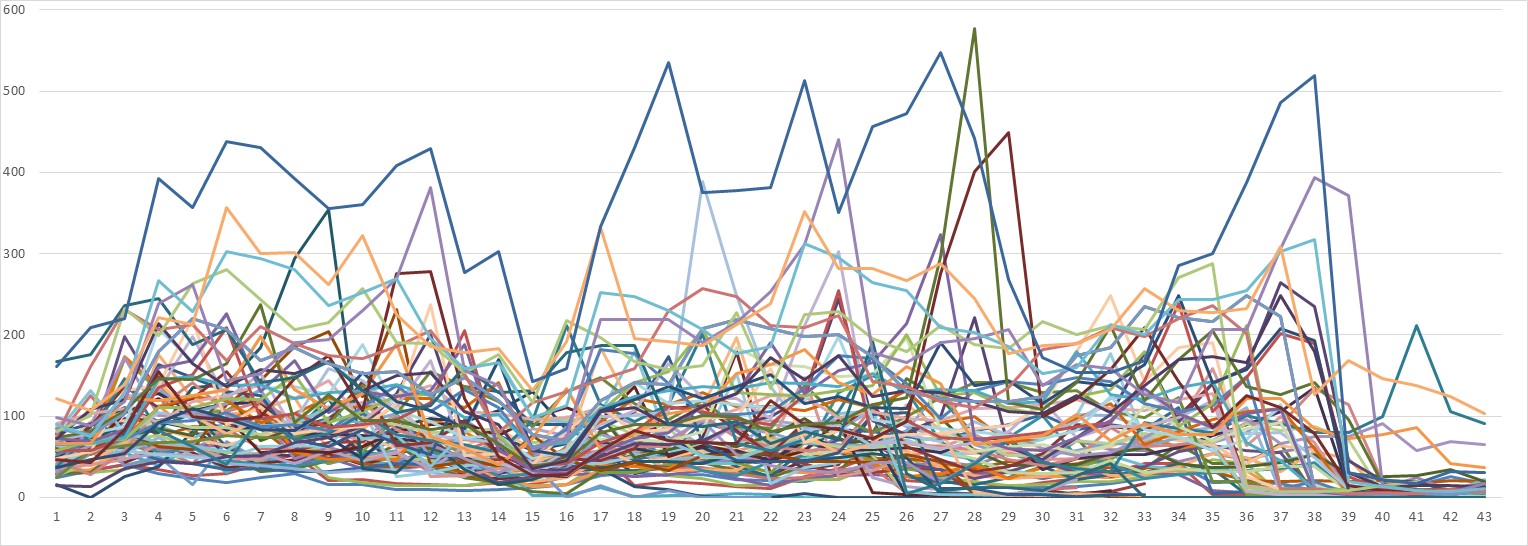 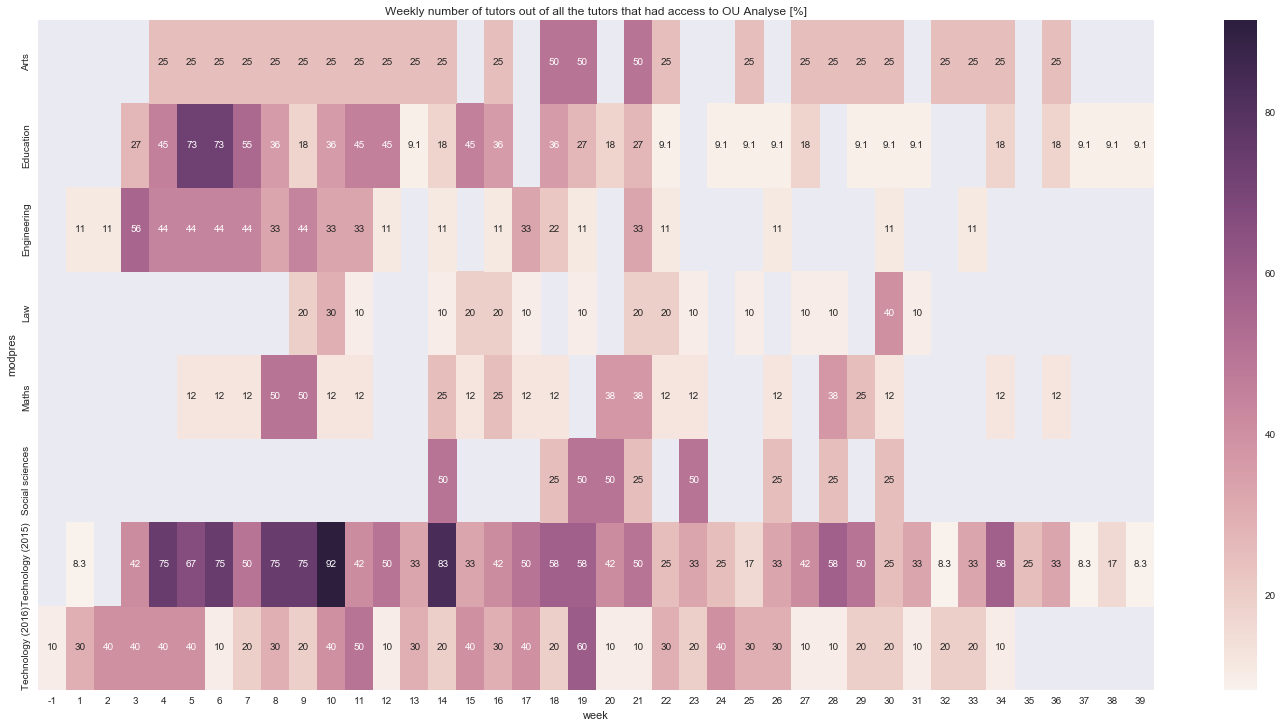 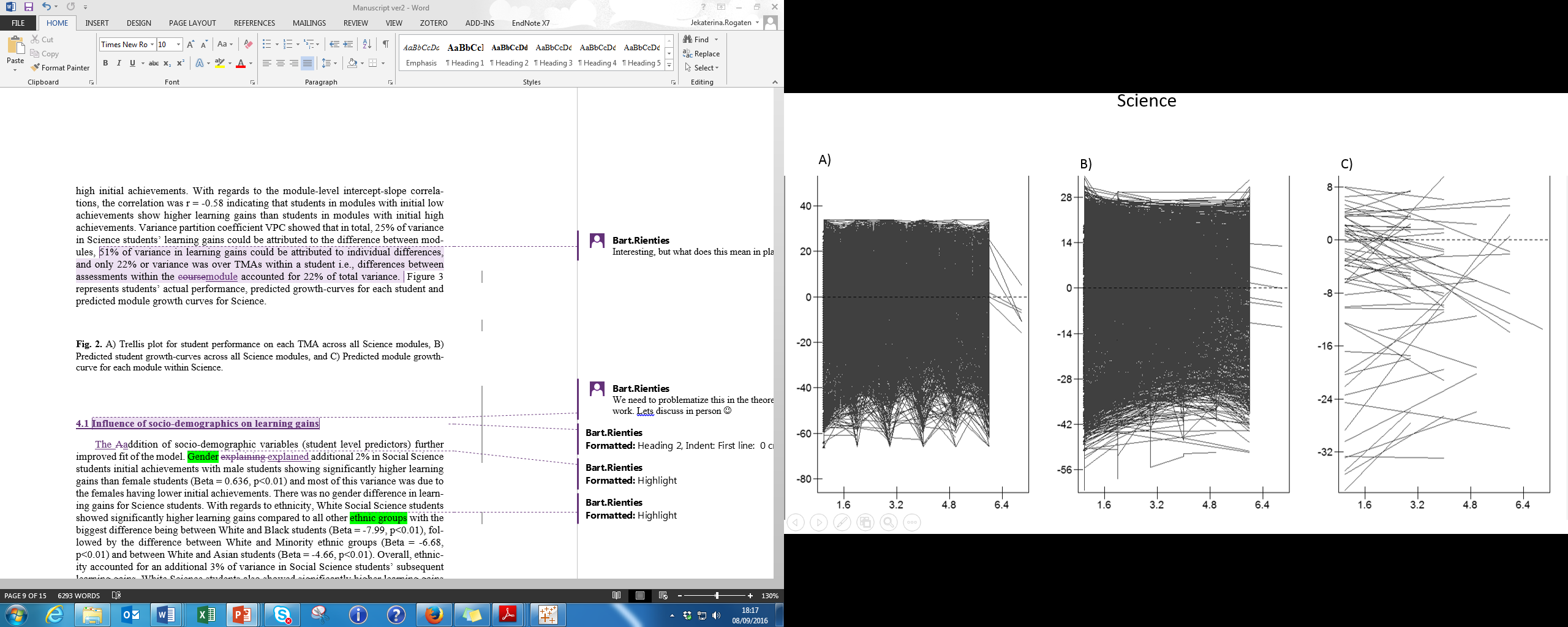 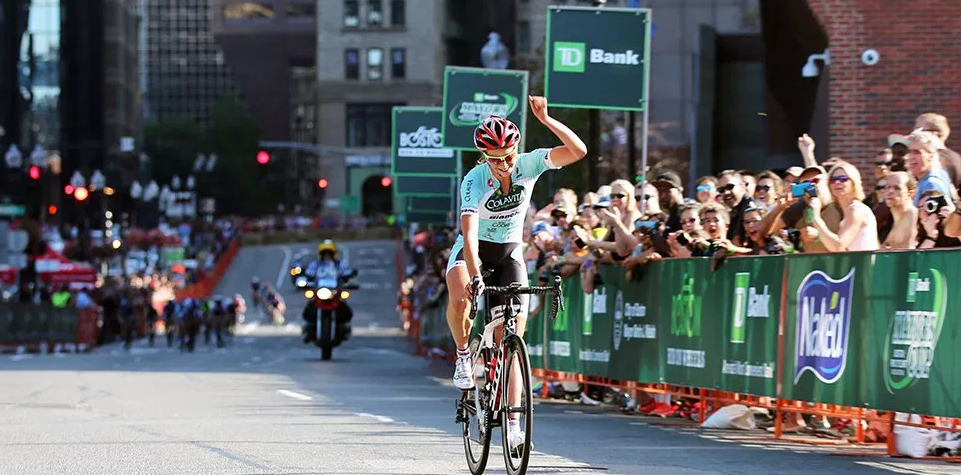 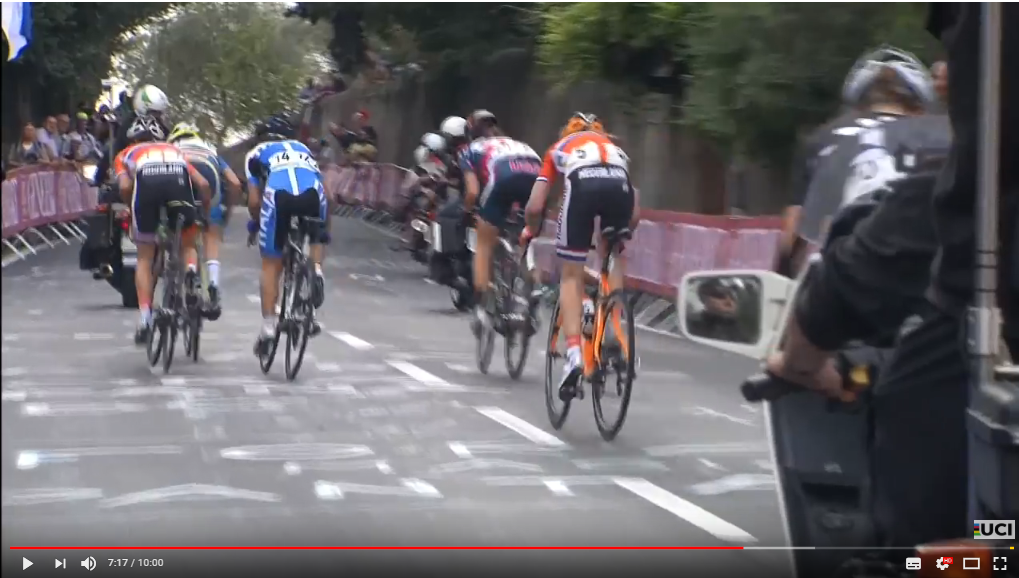 Option 1: Do a long solo from beginning of the race: Boston Mayor Cup 2015: Emma Grant
Option 2: Be the strongest on final climb: WC 2012 Marianne Vos
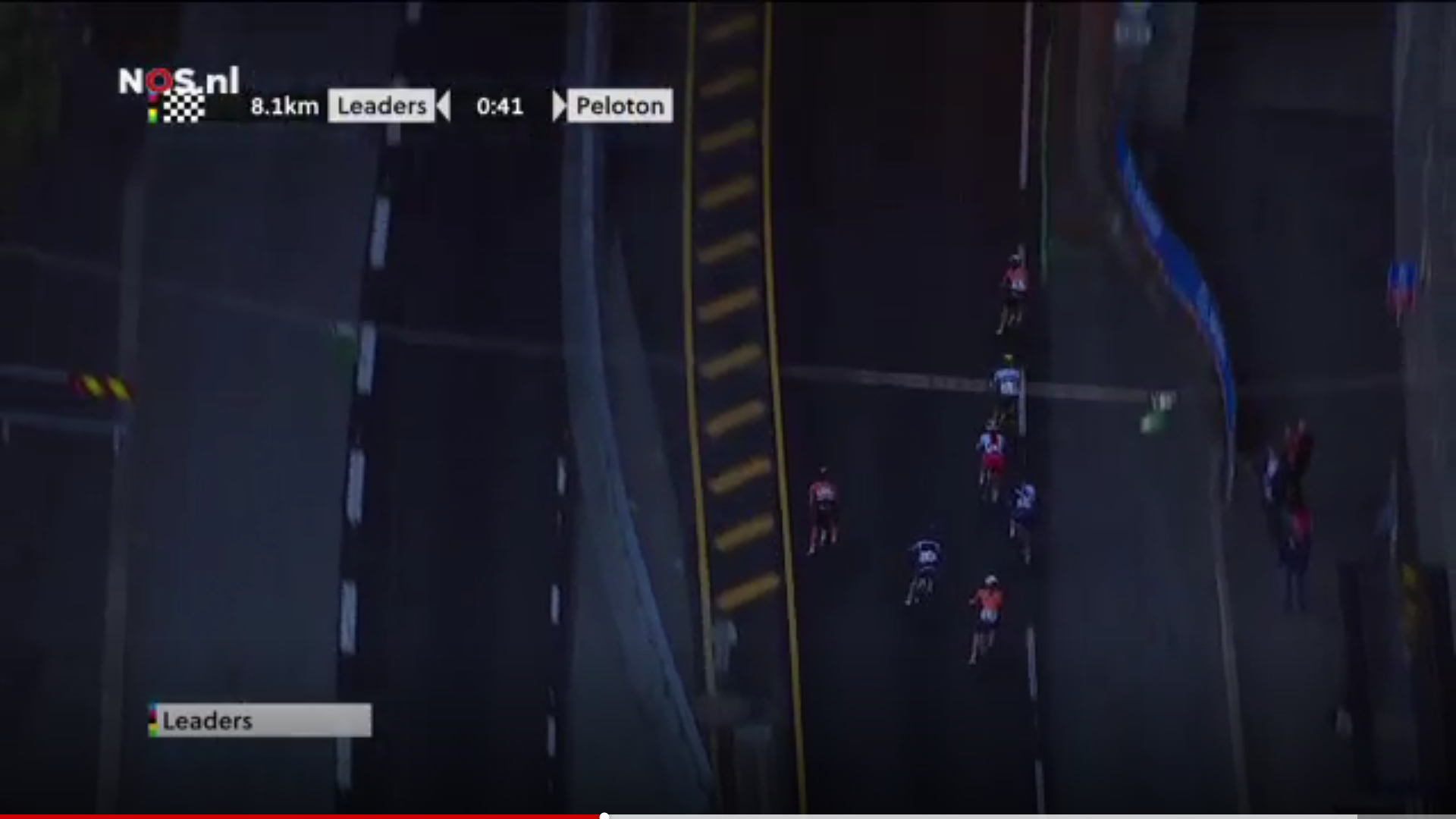 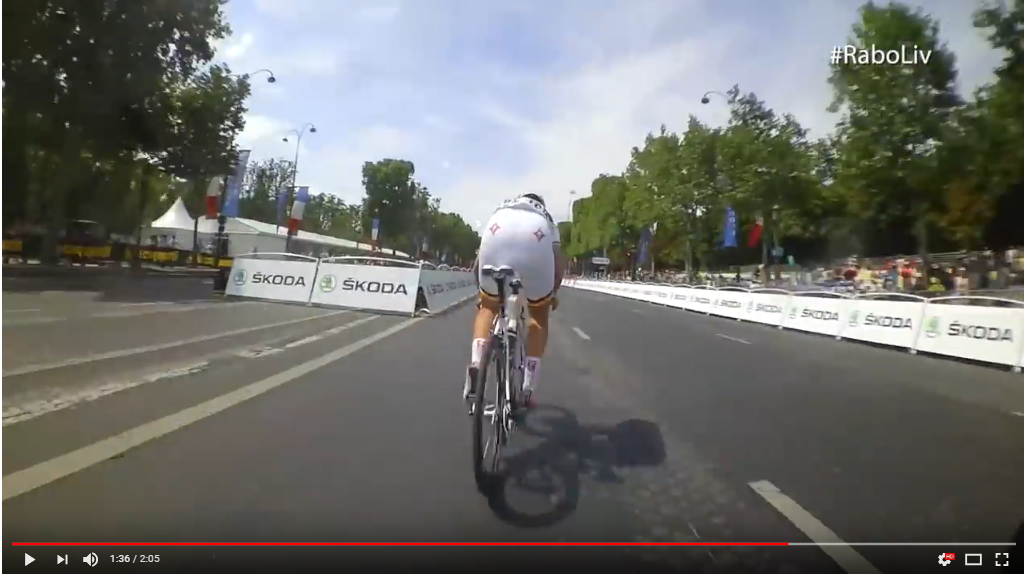 Option 4: Break away from peloton in final lap like WC 2017 Chantal Blaak
Option 3: Wait and be the fastest in final peloton sprint: 2013 Marianne Vos
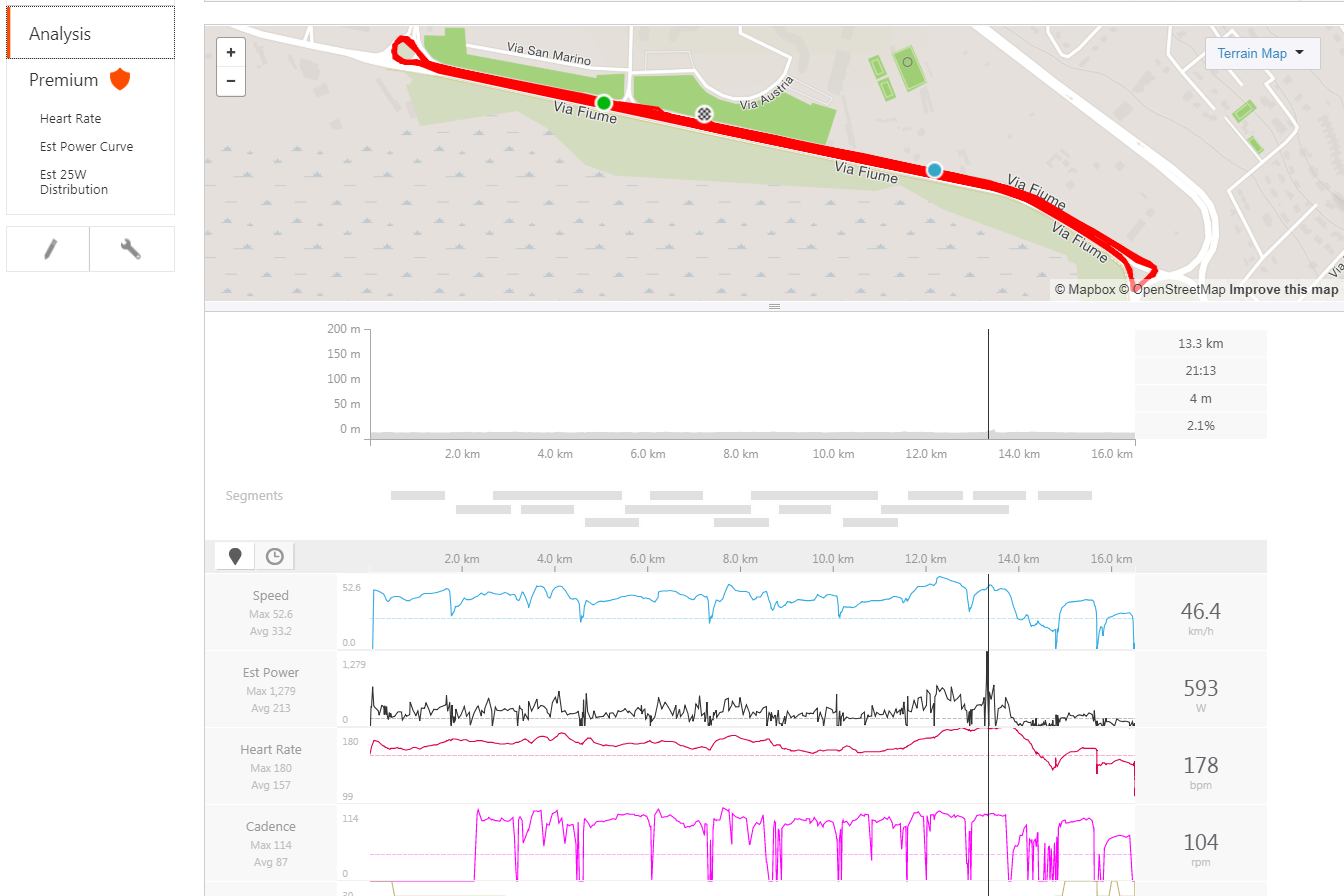 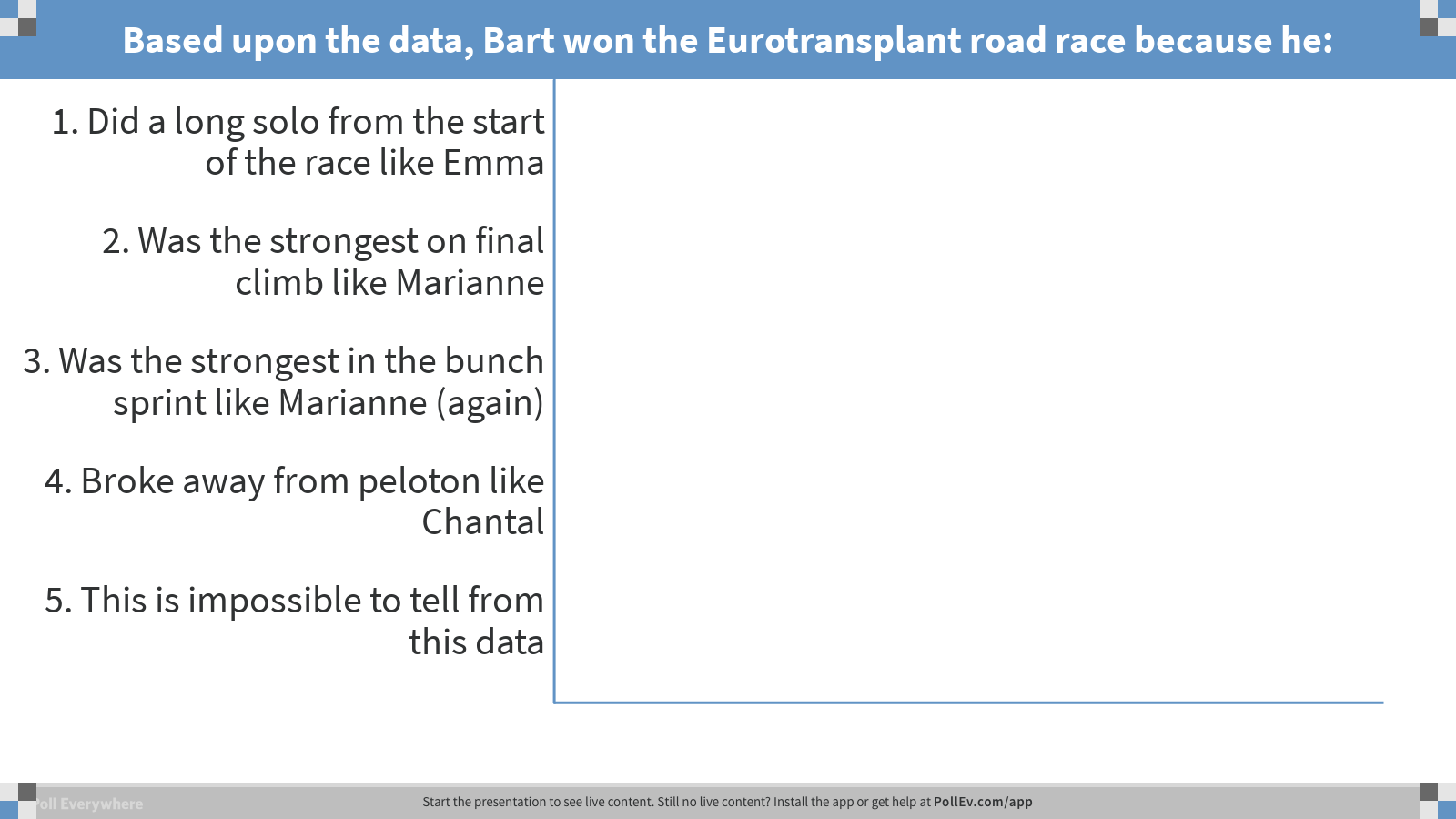 [Speaker Notes: Poll Title: Based upon the data, Bart won the Eurotransplant road race because he:
https://www.polleverywhere.com/multiple_choice_polls/brzxCqdrOx8biri]
Prof Paul Kirschner (OU NL)
“Learning analytics: Utopia or dystopia”, LAK 2016 conference
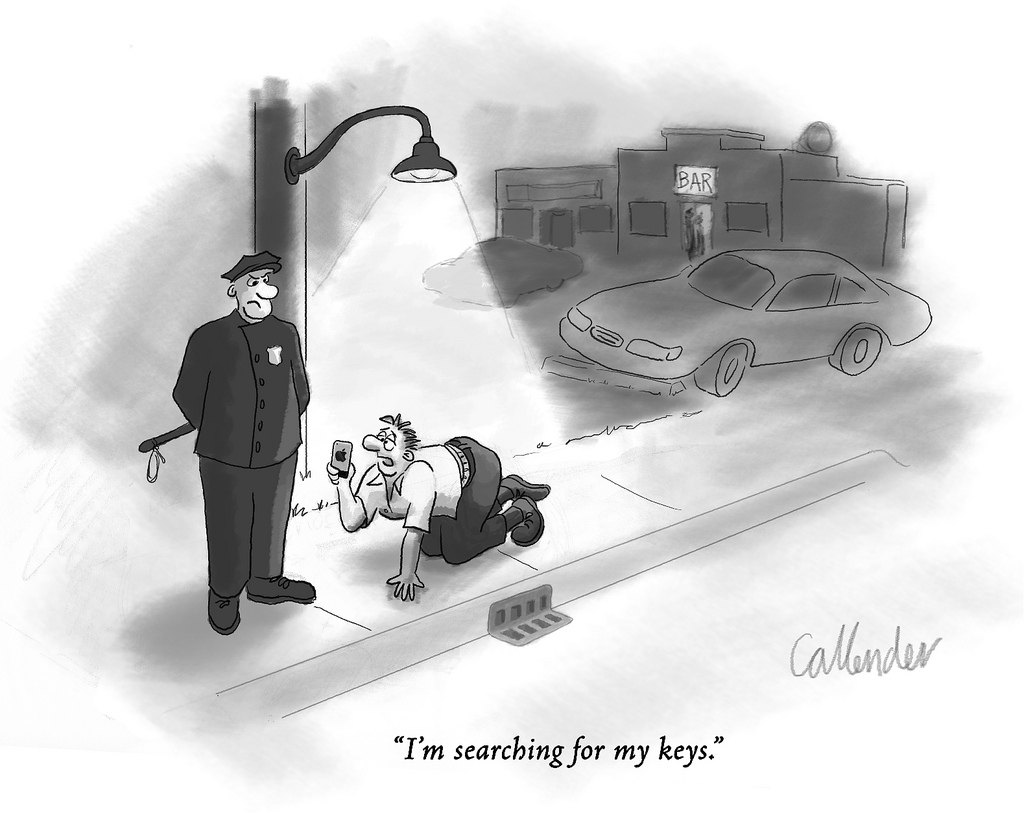 Learning Design is described as “a methodology for enabling teachers/designers to make more informed decisions in how they go about designing learning activities and interventions, which is pedagogically informed and makes effective use of appropriate resources and technologies” (Conole, 2012).
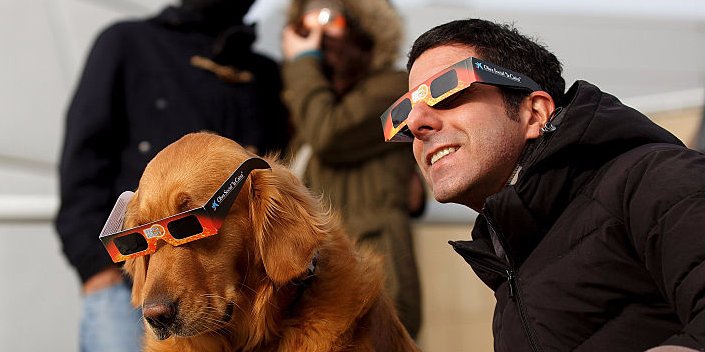 Open University Learning Design Initiative (OULDI)
Conole, G. (2012). Designing for Learning in an Open World. Dordrecht: Springer.
Rienties, B., Toetenel, L., (2016). The impact of learning design on student behaviour, satisfaction and performance: a cross-institutional comparison across 151 modules. Computers in Human Behavior, 60 (2016), 333-341
[Speaker Notes: Explain seven categories]
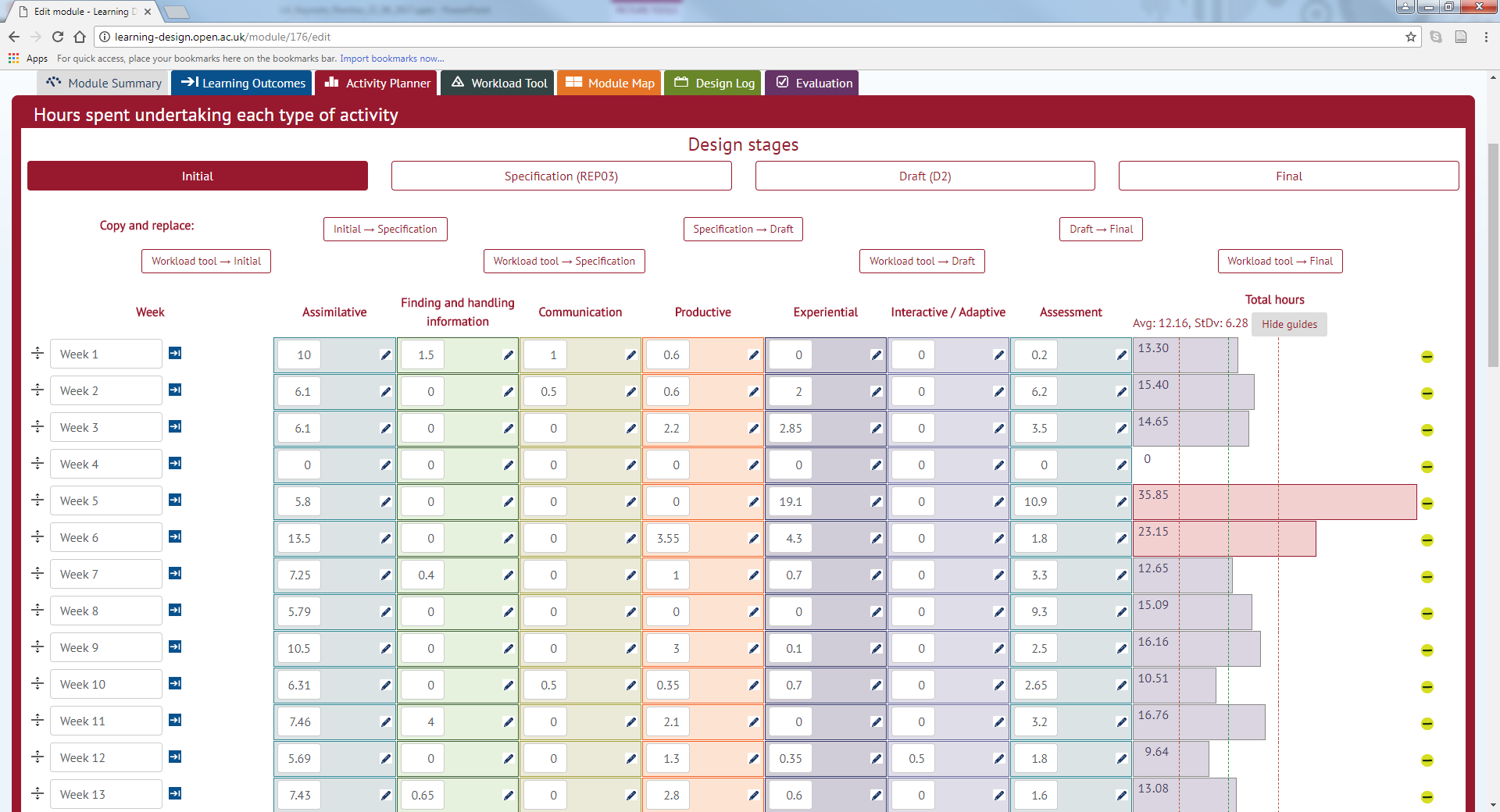 [Speaker Notes: For each module, the learning design team together with module chairs create activity charts of what kind of activities students are expected to do in a week.]
Merging big data sets
Learning design data (>300 modules mapped)
VLE data 
>140 modules aggregated individual data weekly
>37 modules individual fine-grained data daily
Student feedback data (>140)
Academic Performance (>140)
Predictive analytics data (>40)
Data sets merged and cleaned
111,256  students undertook these modules
[Speaker Notes: 5131 students responded – 28%, between 18-76%]
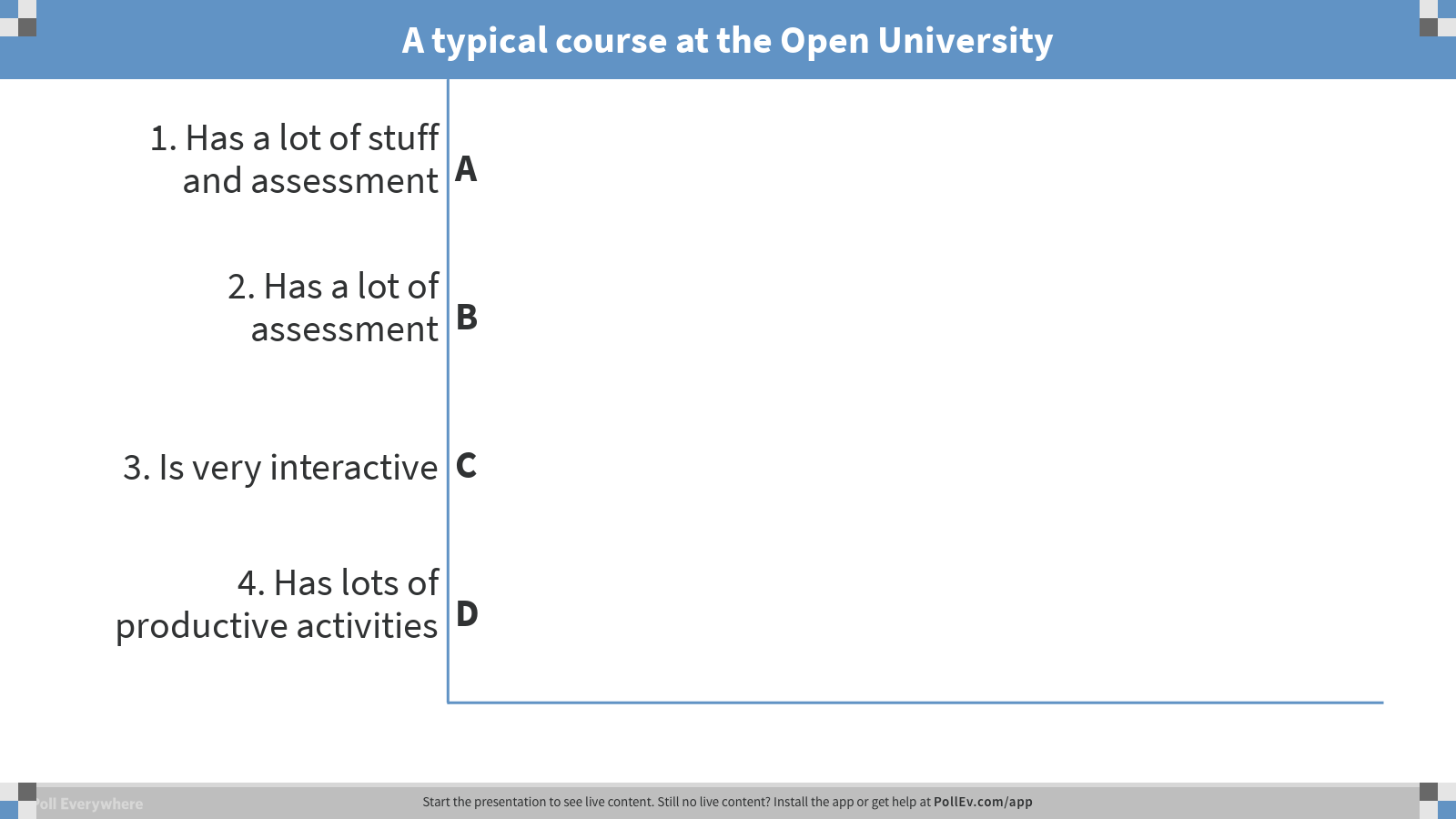 [Speaker Notes: Poll Title: A typical course at the Open Univerisity
https://www.polleverywhere.com/multiple_choice_polls/4xUdq8bAmxQgJrp]
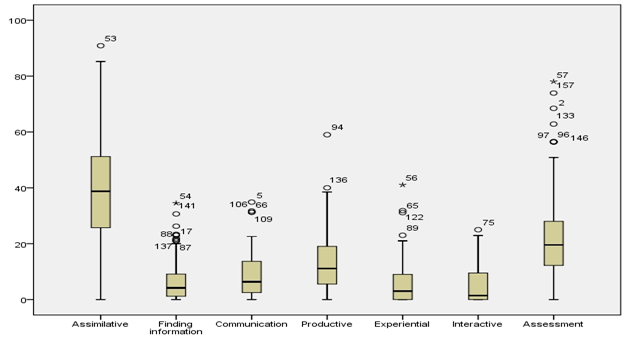 Toetenel, L., Rienties, B. (2016). Analysing 157 Learning Designs using Learning Analytic approaches as a means to evaluate the impact of pedagogical decision-making. British Journal of Educational Technology, 47(5), 981–992.
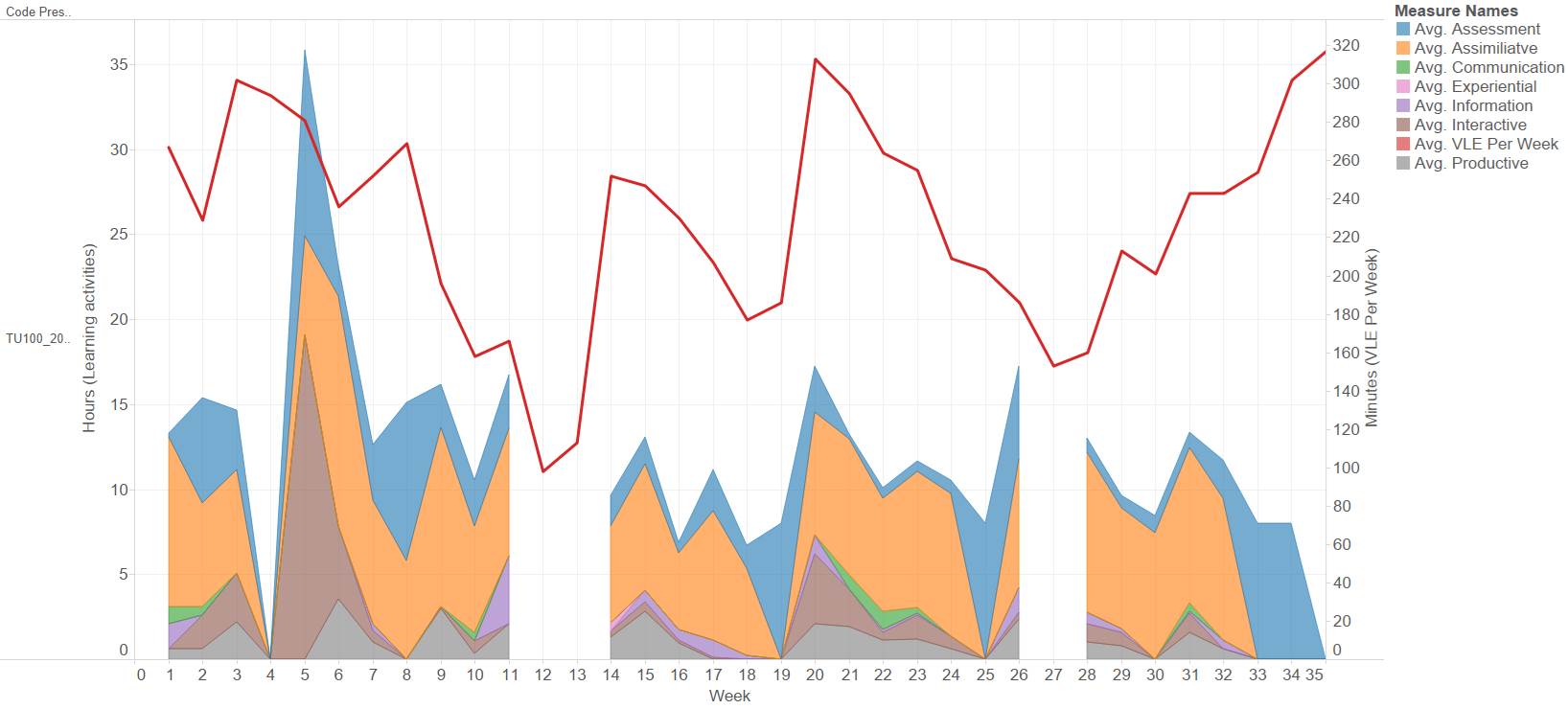 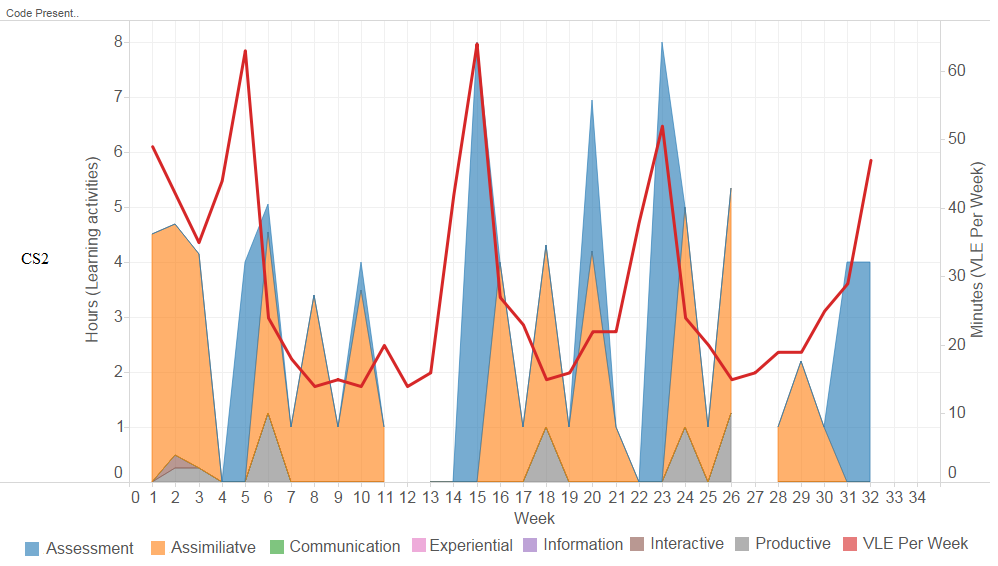 69% of what students are doing in a week is determined by us, teachers!
Nguyen, Q., Rienties, B., Toetenel, L., Ferguson, R., Whitelock, D. (2017). Examining the designs of computer-based assessment and its impact on student engagement, satisfaction, and pass rates. Computers in Human Behavior. DOI: 10.1016/j.chb.2017.03.028.
Student Satisfaction
Constructivist Learning Design
Assessment Learning Design
VLE Engagement
Week 1
Week 2
Week30+
Productive 
Learning Design
Student retention
Socio-construct. Learning Design
Communication
150+ modules
Rienties, B., Toetenel, L., (2016). The impact of learning design on student behaviour, satisfaction and performance: a cross-institutional comparison across 151 modules. Computers in Human Behavior, 60 (2016), 333-341 
Nguyen, Q., Rienties, B., Toetenel, L., Ferguson, R., Whitelock, D. (2017). Examining the designs of computer-based assessment and its impact on student engagement, satisfaction, and pass rates. Computers in Human Behavior. DOI: 10.1016/j.chb.2017.03.028.
[Speaker Notes: Cluster analysis of 40 modules (>19k students) indicate that module teams design four different types of modules: constructivist, assessment driven, balanced, or socio-constructivist. The LAK paper by Rienties and colleagues indicates that VLE engagement is higher in modules with socio-constructivist or balanced variety learning designs, and lower for constructivist designs. In terms of learning outcomes, students rate constructivist modules higher, and socio-constructivist modules lower. However, in terms of student retention (% of students passed) constructivist modules have lower retention, while socio-constructivist have higher. Thus, learning design strongly influences behaviour, experience and performance. (and we believe we are the first to have mapped this with such a large cohort).]
So what happens when you give learning design visualisations to teachers?
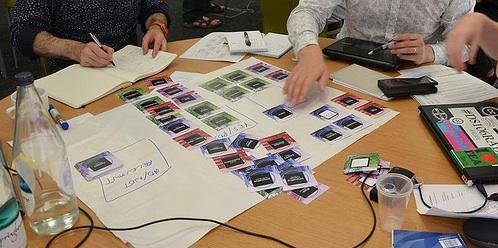 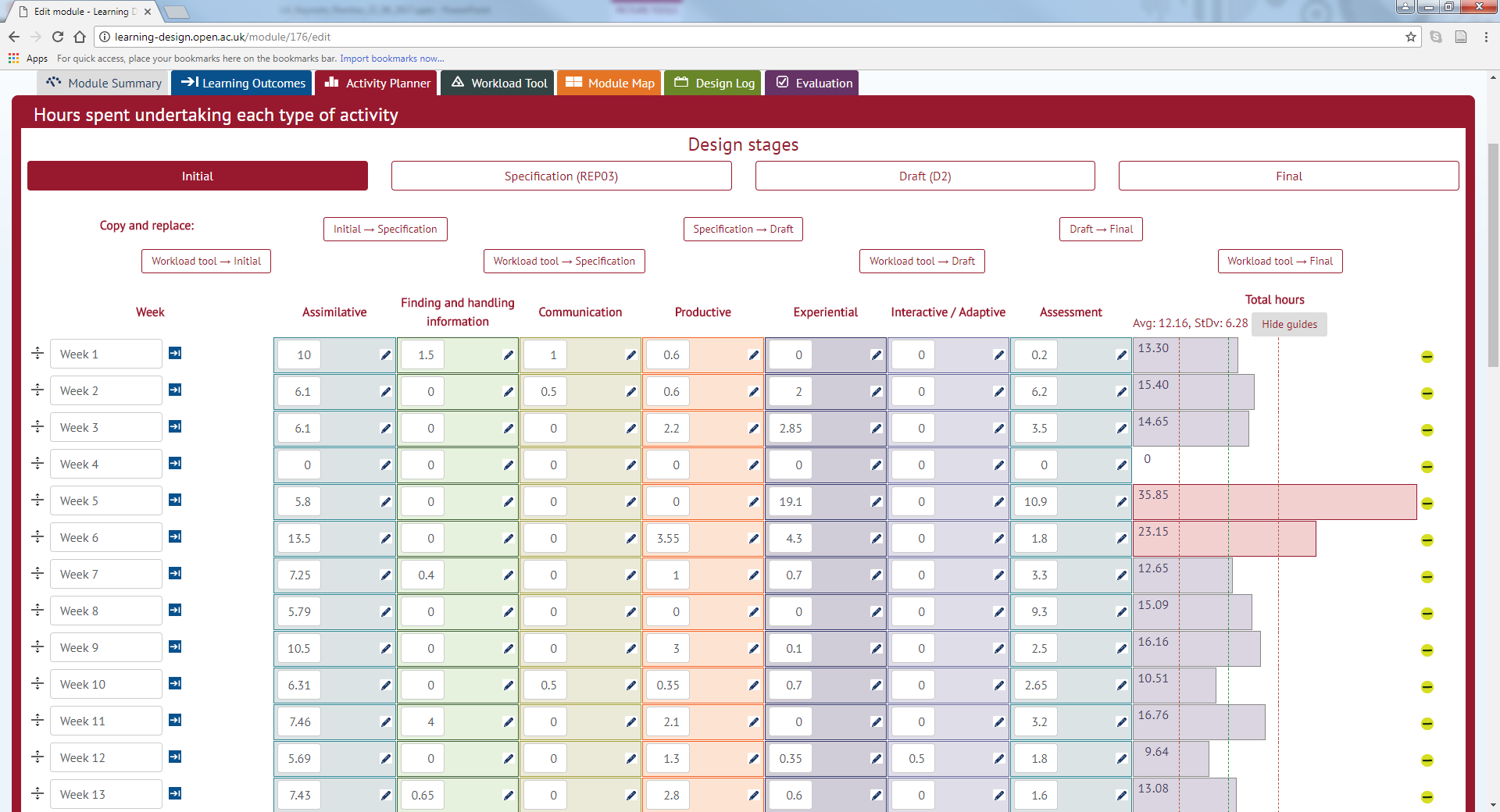 Toetenel, L., Rienties, B. (2016) Learning Design – creative design to visualise learning activities. Open Learning: The Journal of Open and Distance Learning, 31(3), 233-244.
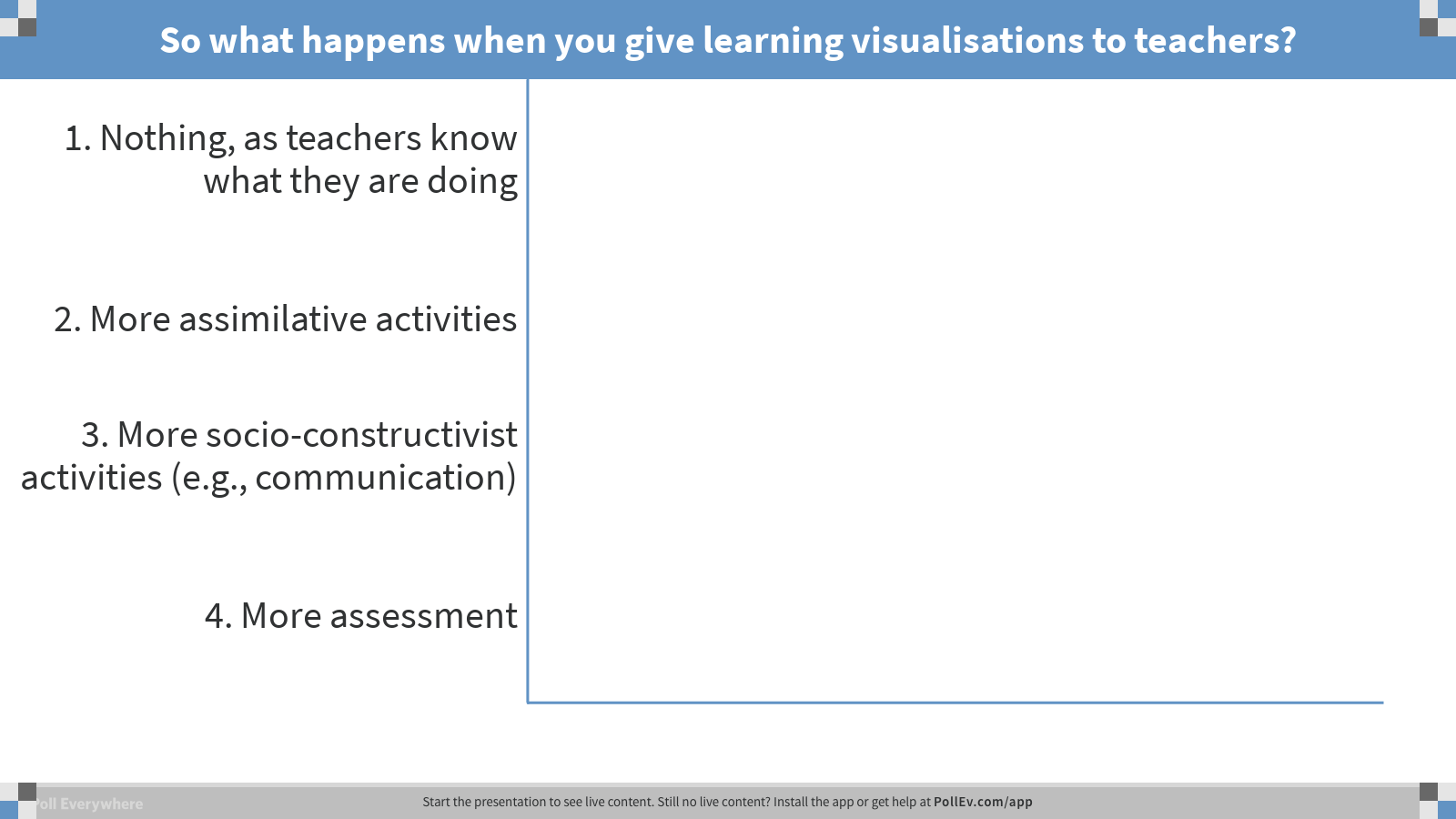 [Speaker Notes: Poll Title: So what happens when you give learning visualisations to teachers?
https://www.polleverywhere.com/multiple_choice_polls/KXEJ86zVPtZeU4y]
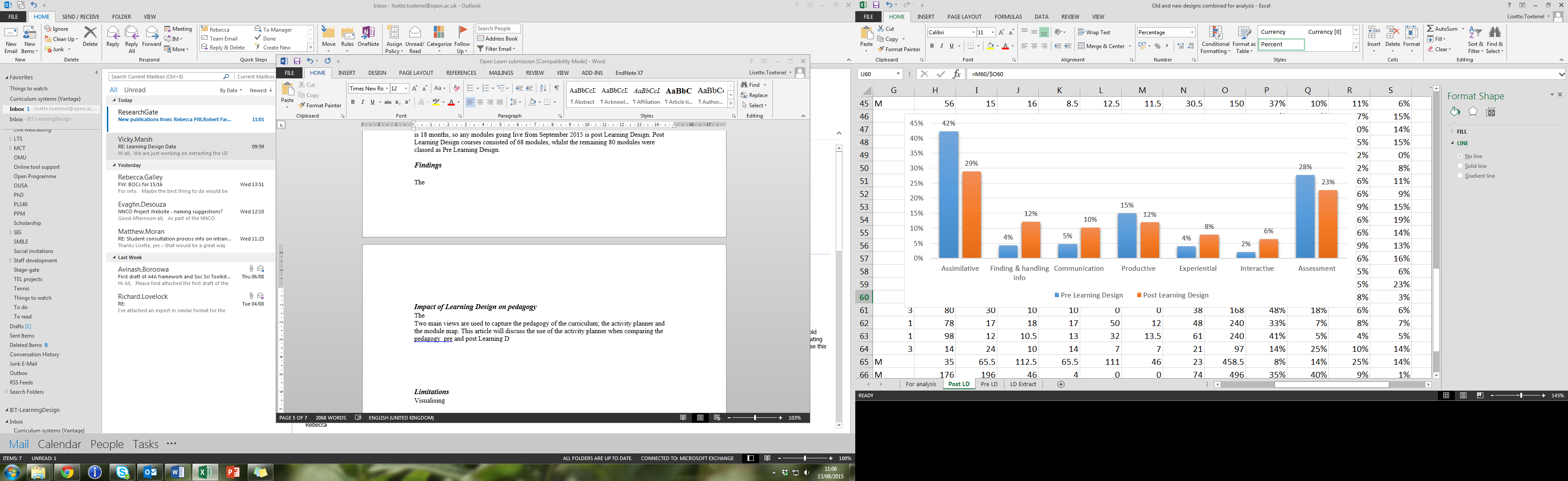 Toetenel, L., Rienties, B. (2016) Learning Design – creative design to visualise learning activities. Open Learning: The Journal of Open and Distance Learning, 31(3), 233-244.
So what happens when you give learning analytics data about students to teachers?
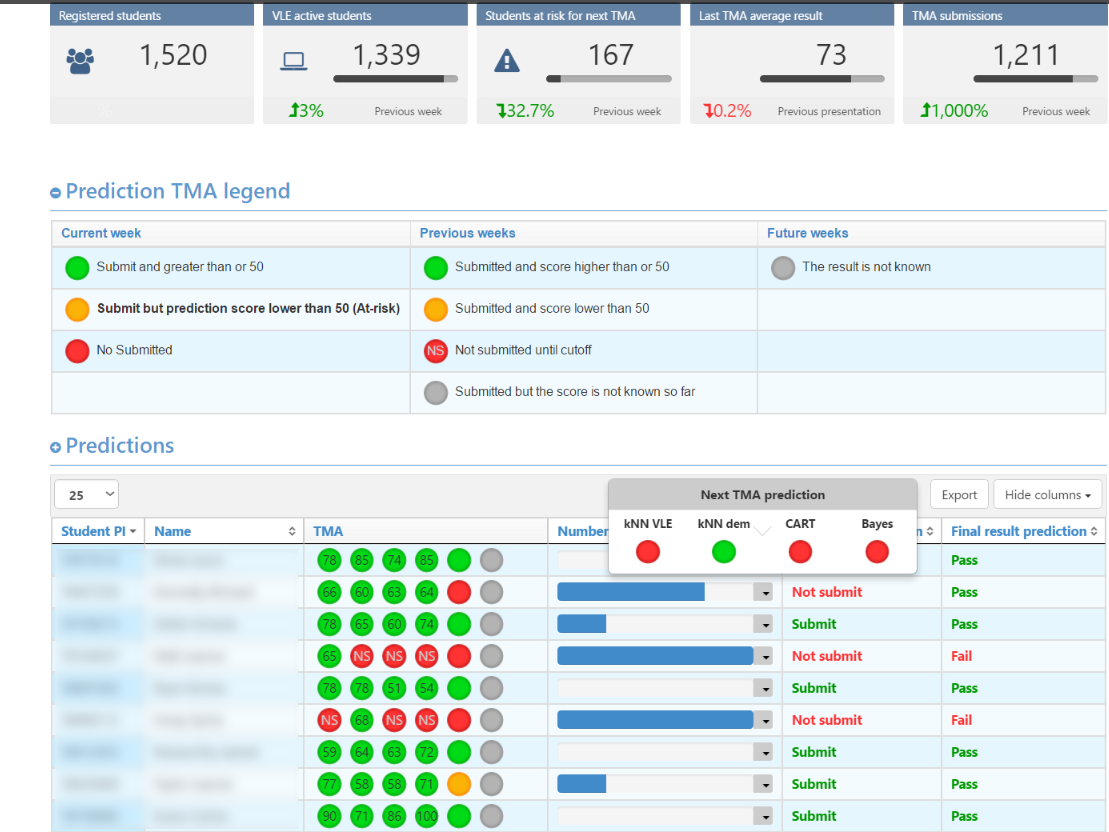 How did 240 teachers within the 10 modules made use of PLA data (OUA predictions) and visualisations to help students at risk? 
To what extent was there a positive impact on students' performance and retention when using OUA predictions?
Which factors explain teachers' uses of OUA?
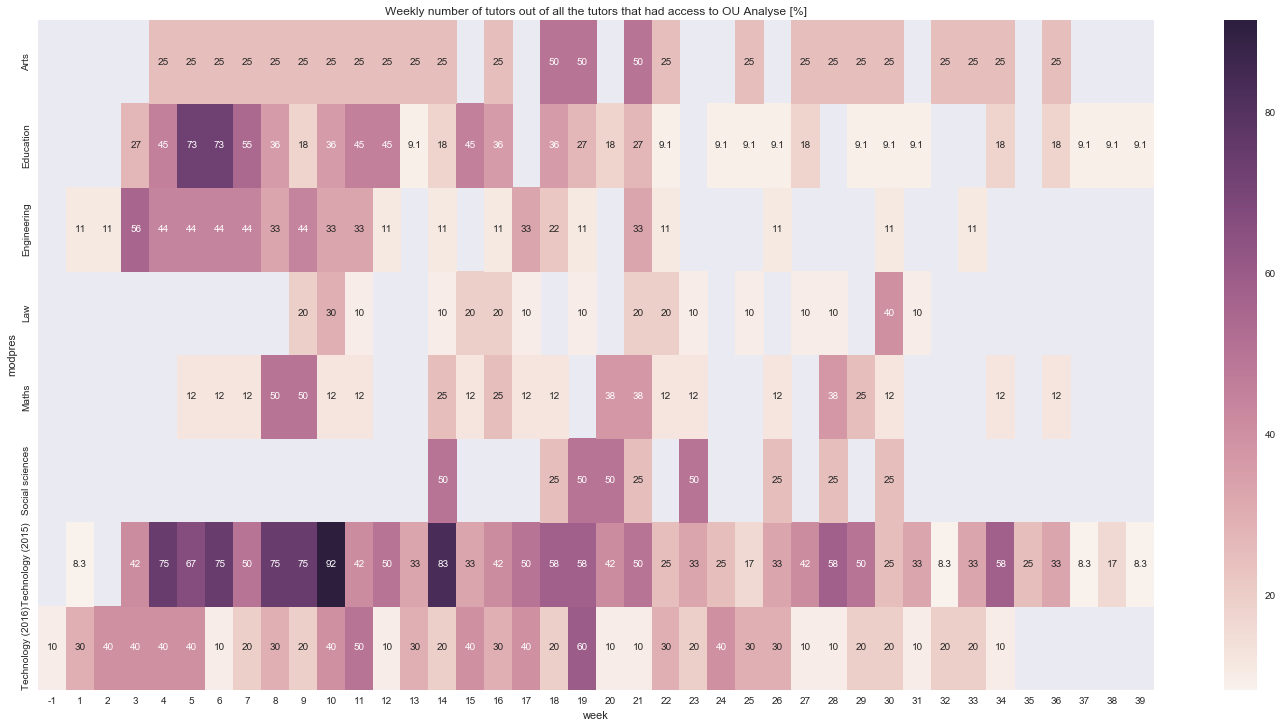 Usage of OUA dashboard by participating teachers
Herodotou, C., Rienties, B., Boroowa, A., Zdrahal, Z., Hlosta, M., & Naydenova, G. (2017). Implementing predictive learning analytics on a large scale: the teacher's perspective. Paper presented at the Proceedings of the Seventh International Learning Analytics & Knowledge Conference, Vancouver, British Columbia, Canada, pp. 267-271
26
Regression analysis
Which factors better predict pass and completion rates?
Herodotou, C., Rienties, B., Boroowa, A., Zdrahal, Z., Hlosta, M. (Submitted: 01-08-2017). Using Predictive Learning Analytics to Support Just-in-time Interventions: The Teachers' Perspective Across a Large-scale Implementation.
27
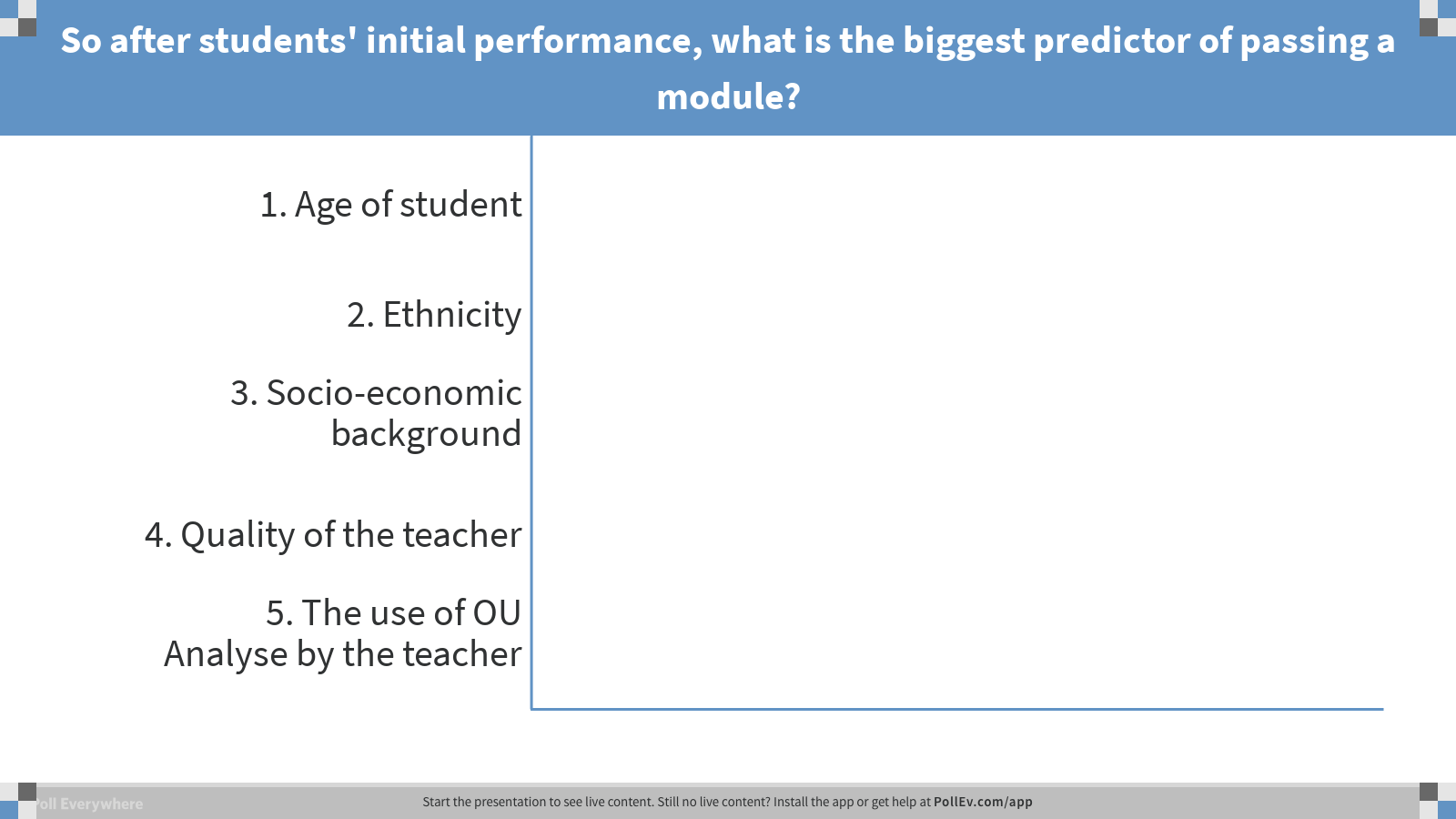 28
[Speaker Notes: Poll Title: So after students' initial performance, what is the biggest predictor of passing a module?
https://www.polleverywhere.com/multiple_choice_polls/1WohjbRMUEgd0df]
Logistic regression results (pass rates)
Significant model (pass: χ2= 76.391, p < .001, df = 24).
Nagelkerke’s R2 = .185 (model explains 18% of the variance in passing rates)
 Correctly classified over 70% of the cases (prediction success overall was 70.2%: 33.5 % for not passing a module and 88.7% for passing a module). 
Significant predictors of both pass and completion rates:
OUA usage (p=.006) 
Best previous module score achieved (p=.005)
 All other predictors were not significant.
Herodotou, C., Rienties, B., Boroowa, A., Zdrahal, Z., Hlosta, M. (Submitted: 01-08-2017). Using Predictive Learning Analytics to Support Just-in-time Interventions: The Teachers' Perspective Across a Large-scale Implementation.
29
[Speaker Notes: Same results for completion rates.]
Conclusions and moving forwards
Teachers and professional development key in world of learning analytics
Learning design and teachers strongly influences student engagement, satisfaction and performance
Learning analytics can be quite powerful to understand complexities of learning in- and outside class
Conclusions and moving forwards
Learning analytics approaches can help researchers and practitioners to test and validate big and small theoretical questions
I am open for any collaborations or any wild ideas 
Predictive Learning Analytics

HUCBMS 2018
Heads of University Centres of Biomedical Sciences 25th anniversary conference

If you want to vote and share, log into: 

https://pollev.com/bartrienties552
@DrBartRienties

Professor of Learning Analytics